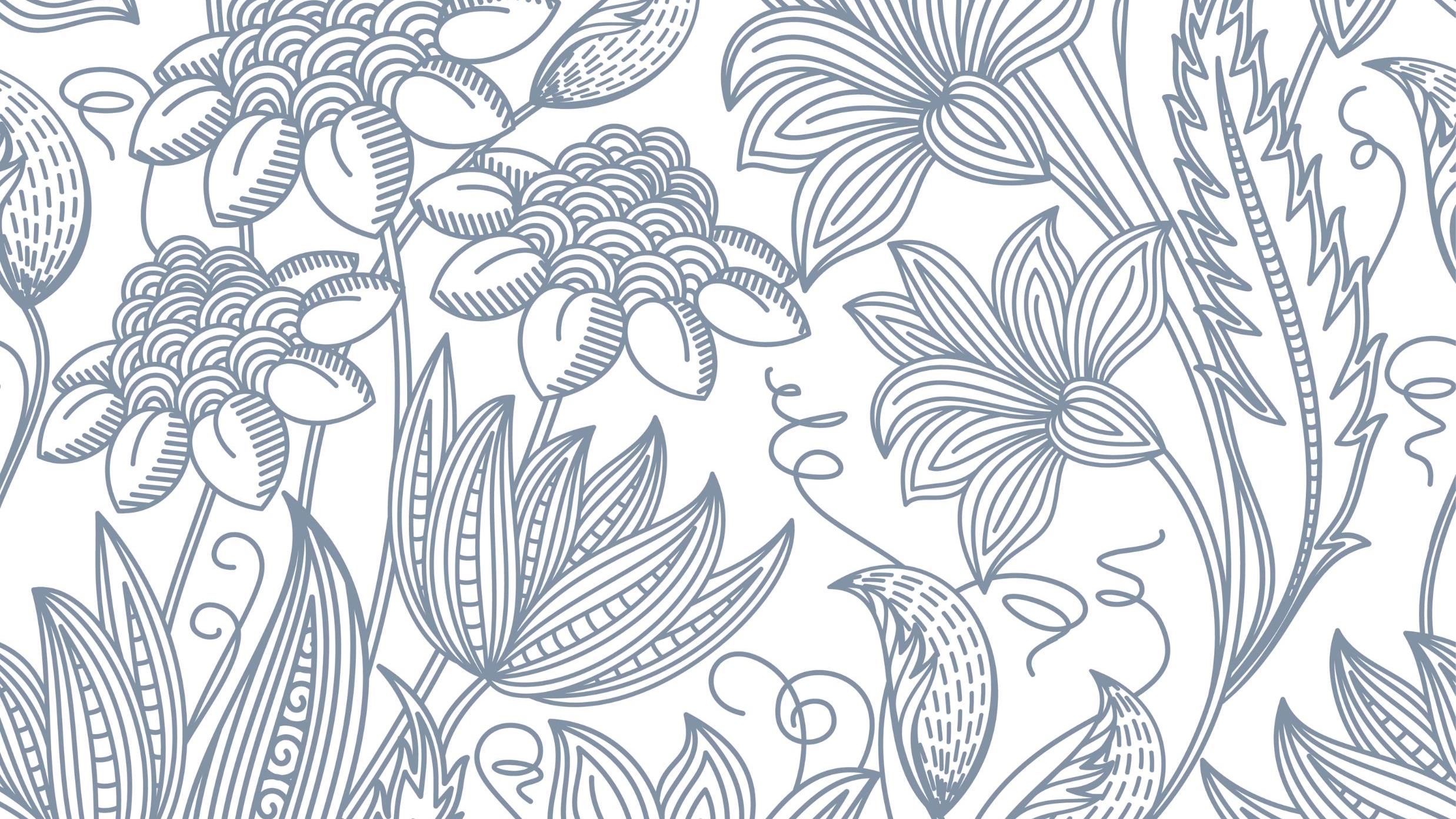 National bundle of care for children & young people with asthma
CLAIRE UTTLEY
GEORGINA FOULDS
Specialist Asthma Nurse Practitioners for Children and Young People

JANUARY 2023
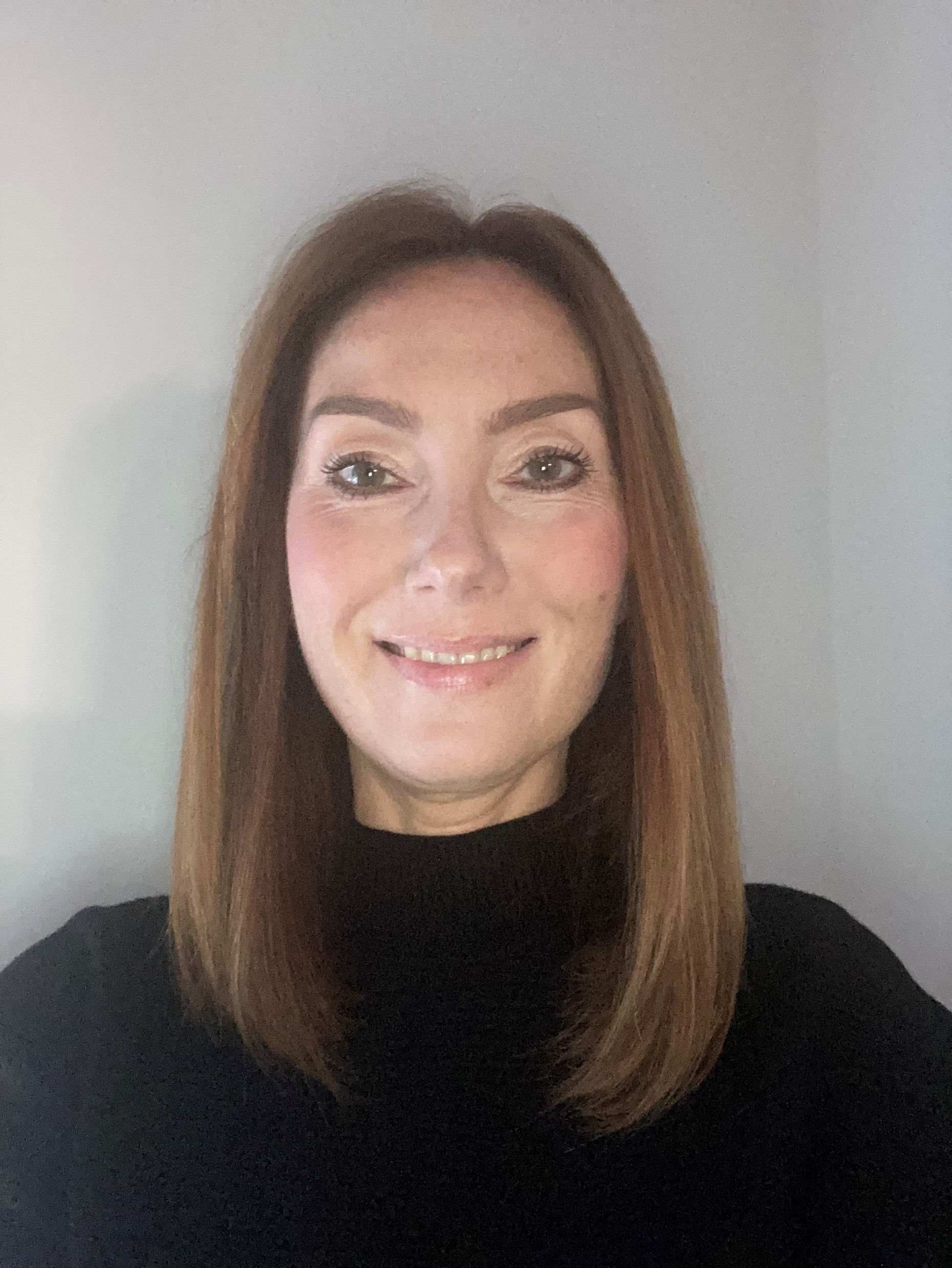 Claire UttleySenior Specialist Asthma Nurse Practitionerclaire.uttley1@nhs.net
RN Child
BSc Specialist Nursing Practice
PgDip SCPHN (School Nursing)
Asthma Diploma

23 years qualified paediatric nurse
Acute setting for 12 years
School Nurse
Complex Needs
Team Leader - Children’s Respiratory Nurse Specialists at ELHT for the last 7 years
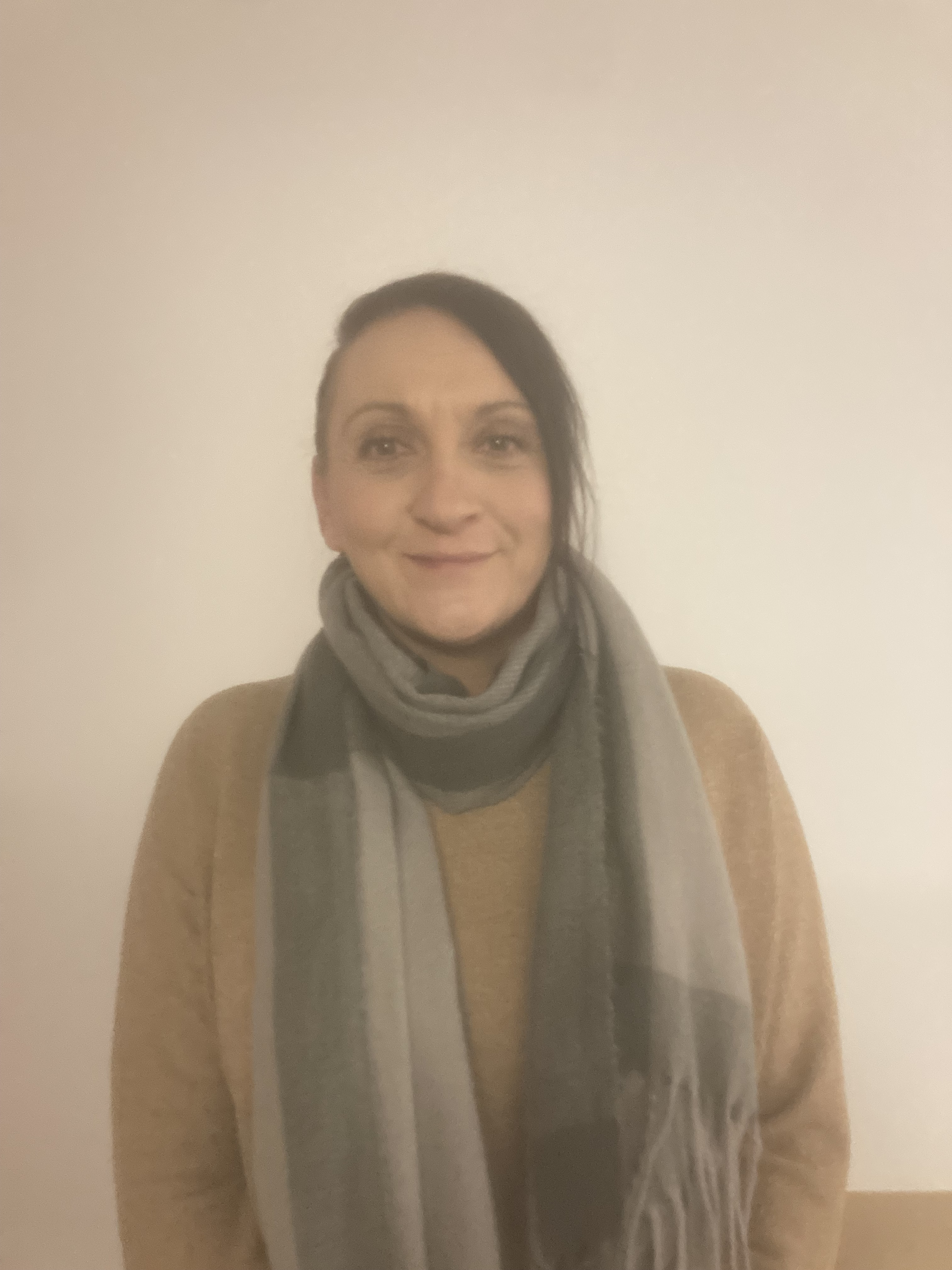 Georgina Foulds Specialist Asthma Nurse Practitionergeorgina.foulds1@nhs.net
RN Child
BSc Nursing
Non Medical Prescriber
Asthma Diploma
21 years qualified as paediatric nurse

Worked across ELHT paediatrics:
Children’s Observation and Assessment unit
Children’s Community Team/Paediatric Urgent Care
Paediatric Asthma Team
Specialist Respiratory Nurses
Manager of the Children’s Observation and Assessment Unit
National Reports from 2014-2022
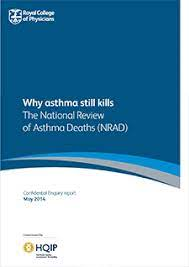 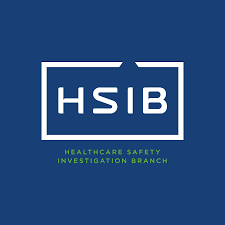 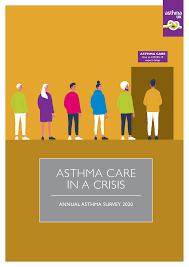 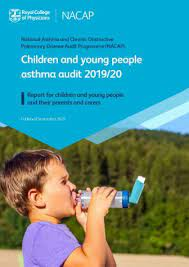 National bundle of care for children & young people with asthma (nhs England & NHS Improvement 2021)
COMPETENCIES, TRAINING & EDUCATION NEEDS
HEE Training Courses – Tiers 1-5
PRACTICE EDUCATORS / TRAINING LEADS
EFFECTIVE PREVENTATIVE MEDICINE
A structured asthma / wheeze review should include:
Assessment of symptoms & current asthma control
Identification of potential triggers
Creation of a PAAP in conjunction with CYP and family
Review of inhaler technique
Concordance with medication 
Discussion around housing & potential triggers within the home.
Smoking cessation advice as appropriate 
Promotion of healthy lifestyles (weight management, activity)
Asthma education & signposting (eg: Asthma UK, Digital Health Passport)
Mental health & well being
EDUCATION PACKAGE



TEMPLATE TO STANDARDISE STRUCTURED REVIEW






PRIMARY CARE NETWORKS
Asthma Care
x90356_GR_cover_p3_cg (beatasthma.co.uk)
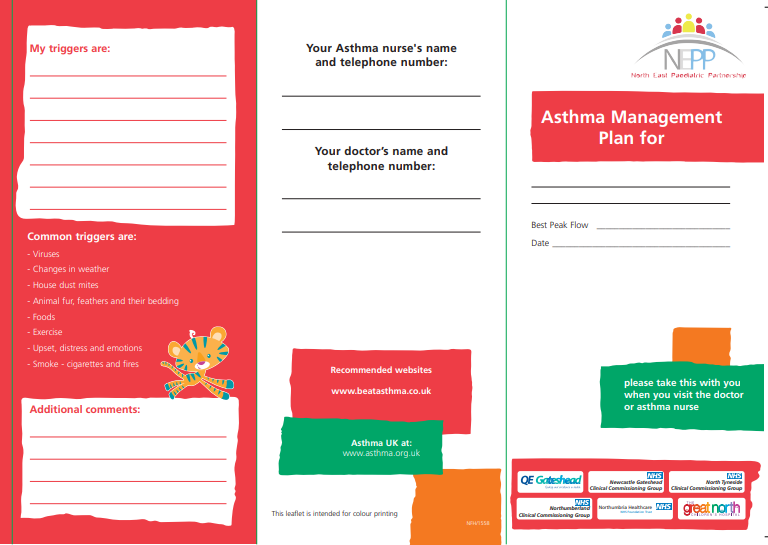 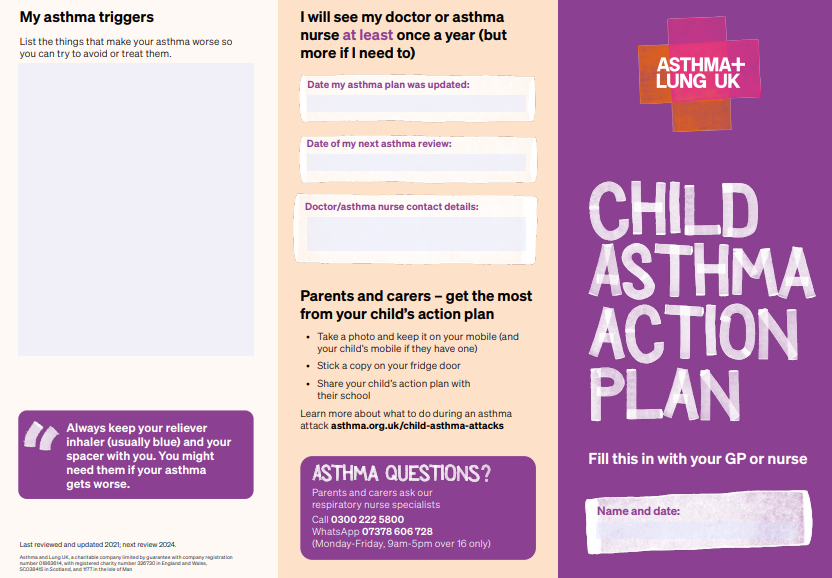 childrens-asthma-plan_may22_cc_editable.pdf
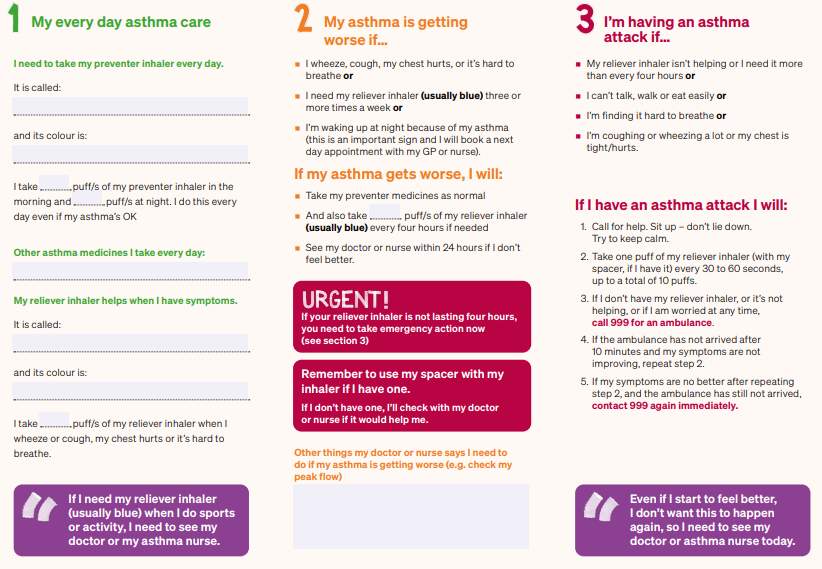 Spacer and Inhaler Techniques
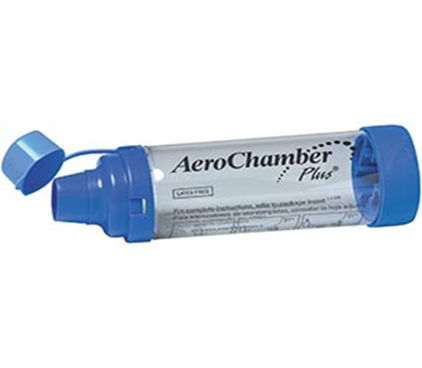 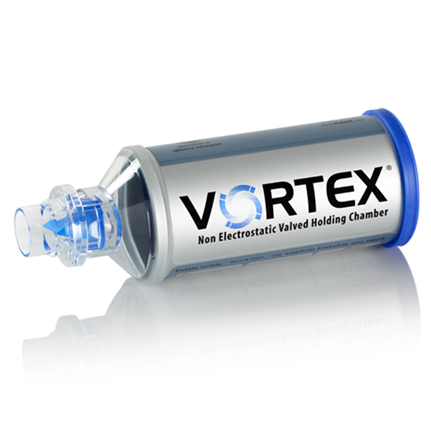 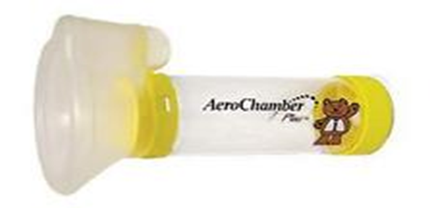 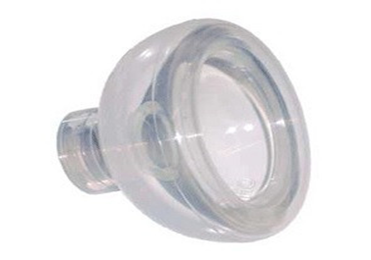 How to use your dry powder inhaler
Stepwise Approach BTS
11
OPTIMISATION OF MEDICATION
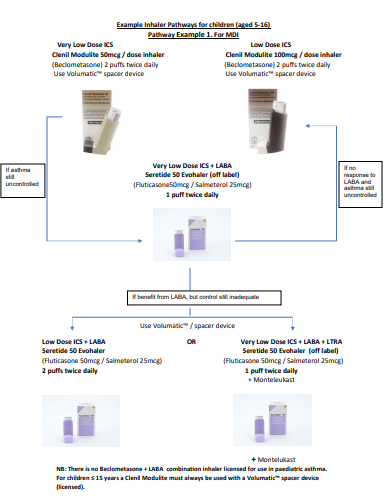 MLCSU (lancsmmg.nhs.uk)
DATA & DIGITAL
Allows continual live analysis of your patients.
Identifies patients with reversible risk
Provides Centralised Validated Risk Stratification.
Reduces variability by identifying relative strengths and weaknesses.
Enables Central Management of High Risk Cohorts by Medicines Management, Practice Based Pharmacists working closely with practice teams of GPs, Nurses and HCAs
Enables accurate and standardised validation of your projects.
Risk Stratification Tool - Eclipse
Data and Digital - Eclipse
Eclipse direct contacts:
lucas.vajas@prescribingservices.org
paul@prescribingservices.org
eclipsecypasthma@prescribingservices.org
Data and Digital
DIGITAL TECHNOLOGY
Access for all CYP 
Digital Health Passport
funding agreed
personalisation of triggers
air quality notifications
upload, update & share PAAP
emergency interventions eg:AAI
Digital Health Passport
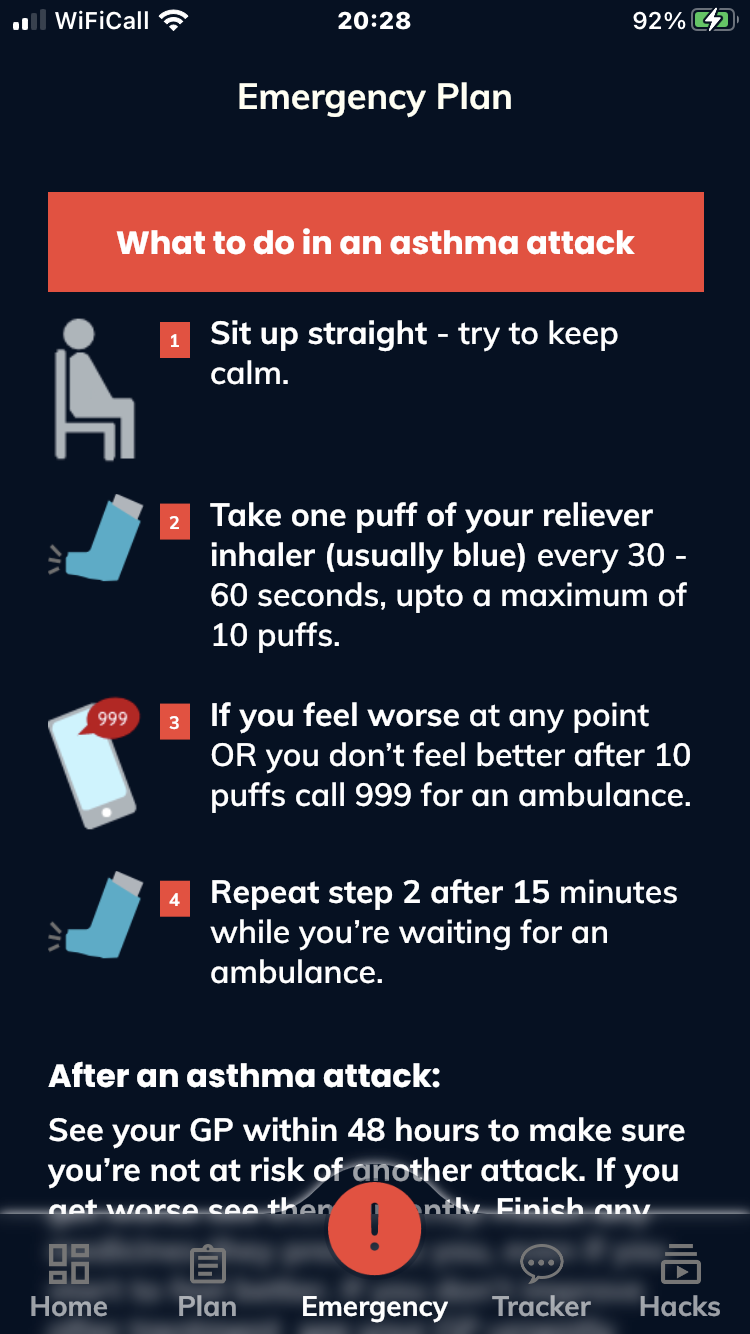 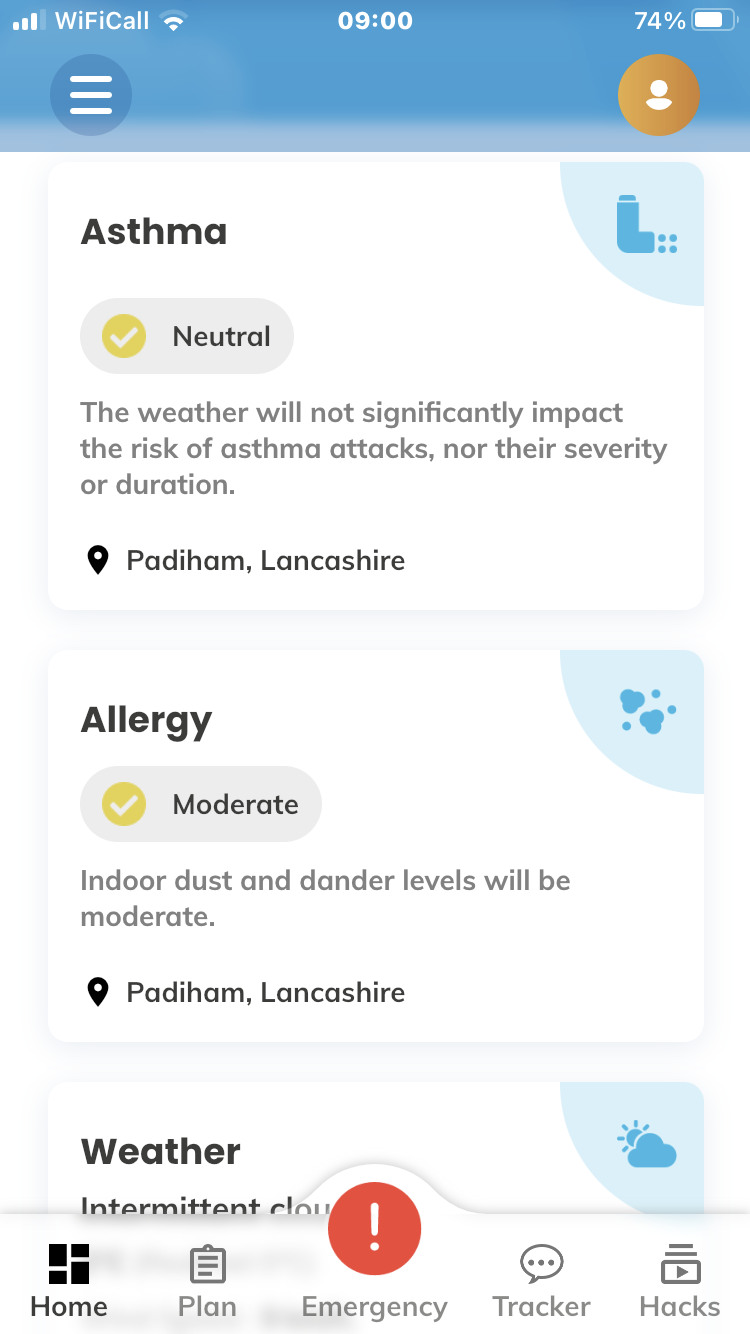 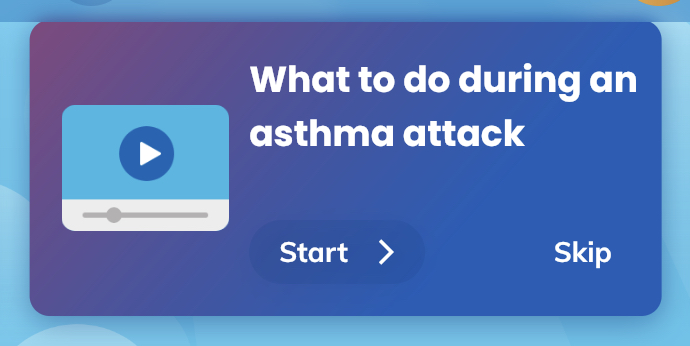 19
Model of Rollout – Upskilling the workforce & joint working with primary care
https://www.beatasthma.co.uk/wp-content/uploads/2021/03/Annual-Review-Sheet-2021.pdf
USEFUL LINKS
HEE TRAINING:
https://www.e-lfh.org.uk/
BEAT ASTHMA ANNUAL REVIEW:
https://www.beatasthma.co.uk/wp-content/uploads/2021/03/Annual-Review-Sheet-2021.pdf
FENO TOOLKIT AND TRAINING MODULES:
https://wessexahsn.org.uk/programmes/56/feno-fractional-exhaled-nitric-oxide-for-the-diagnosis-and-management-of-asthma
https://wessexahsn.org.uk/projects/422/education-toolkit
INHALER TECHNIQUE:
https://www.asthma.org.uk/advice/inhaler-videos/facemask-child/
https://www.asthma.org.uk/advice/inhaler-videos/child-no-facemask/
Thank you